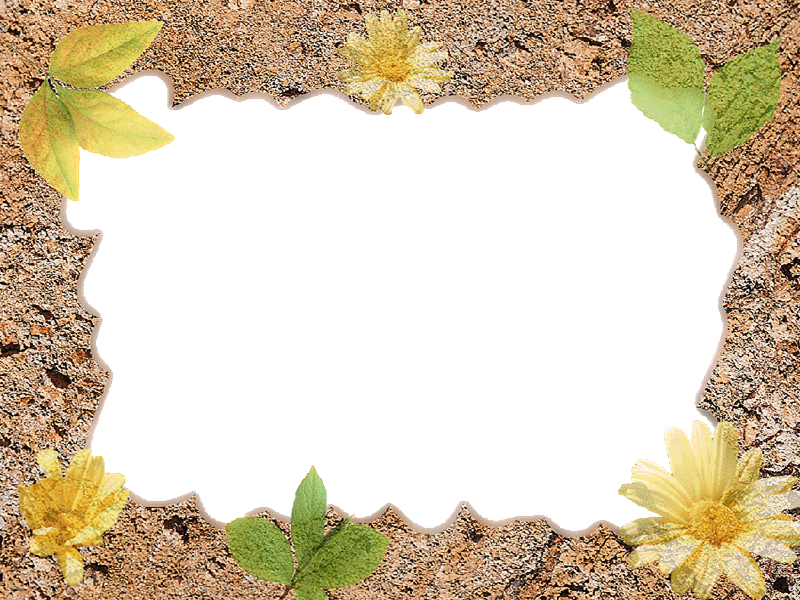 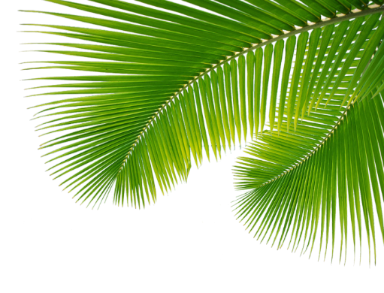 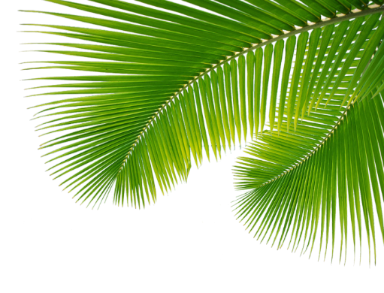 CHÀO MỪNG QUÝ THẦY CÔ VỀ DỰ GIỜ
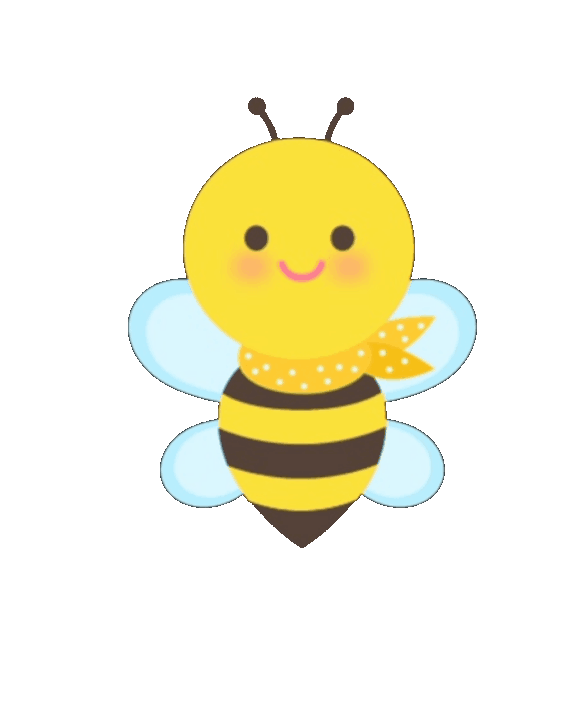 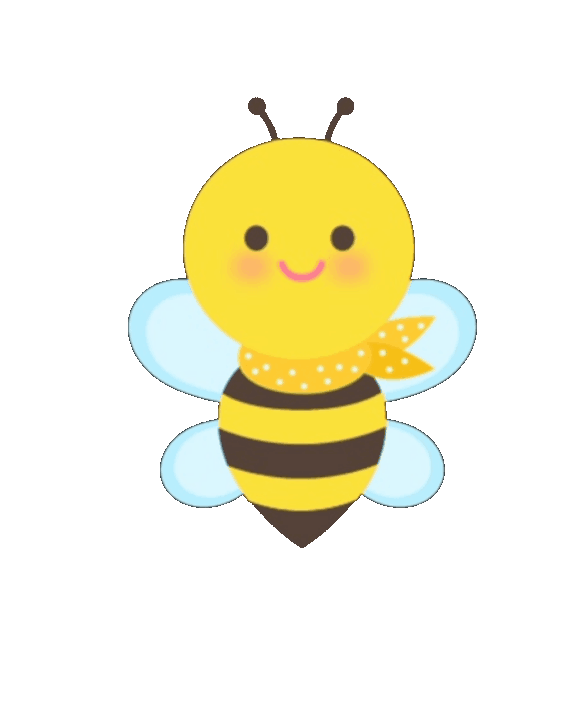 MÔN: TIẾNG VIỆT
GV: Nguyễn Thị Ánh
Lớp: 3A1
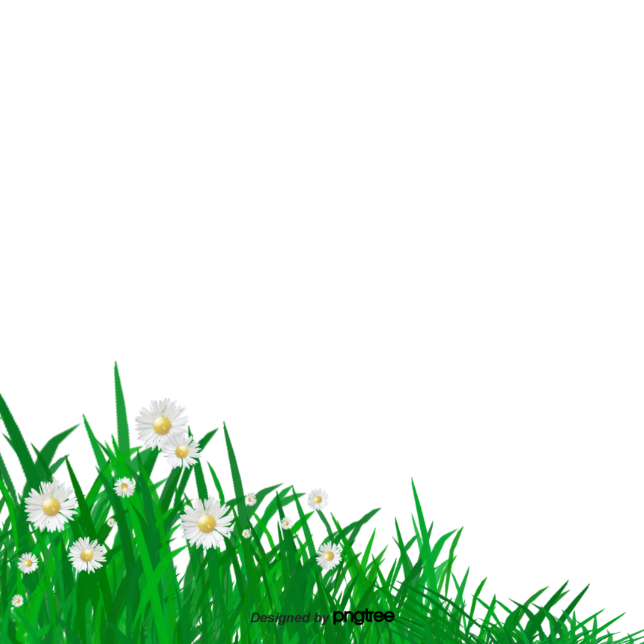 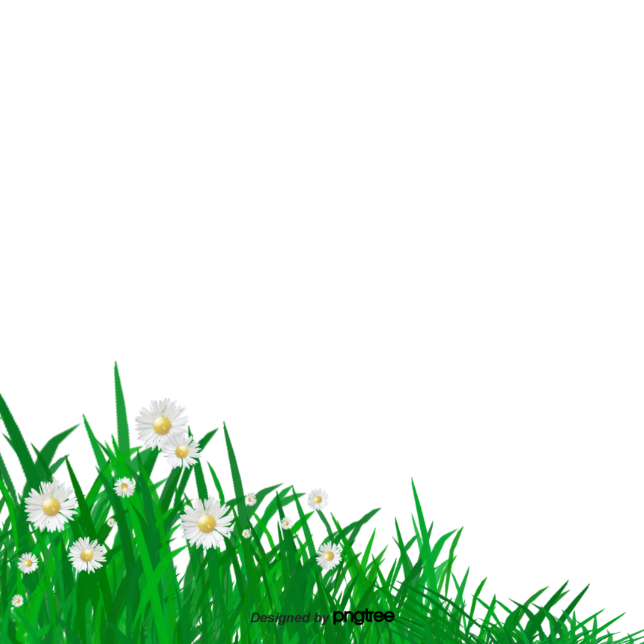 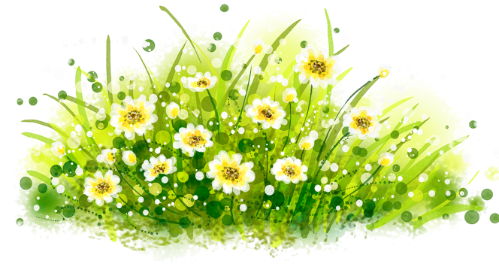 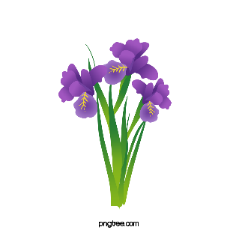 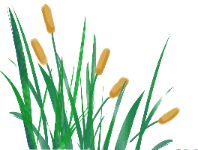 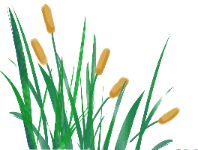 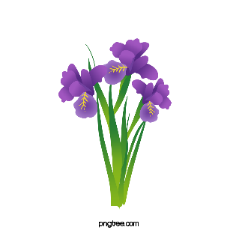 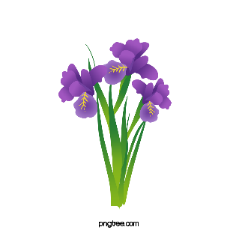 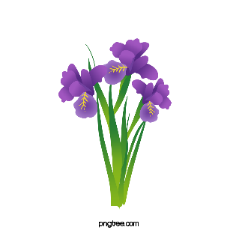 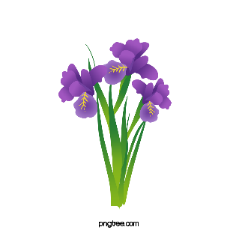 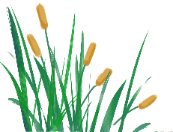 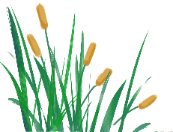 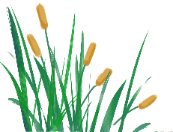 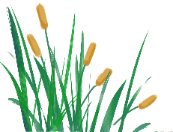 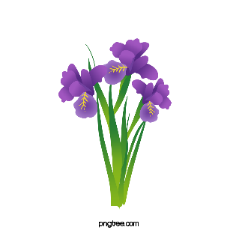 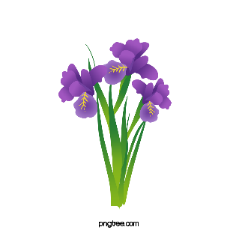 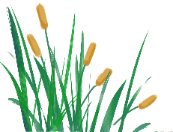 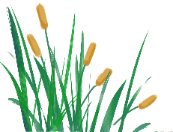 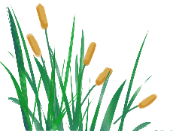 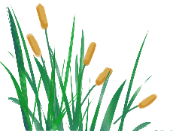 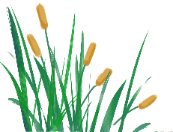 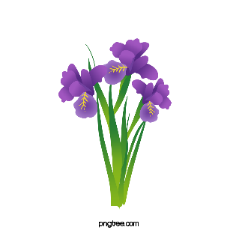 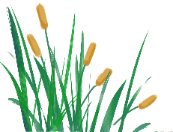 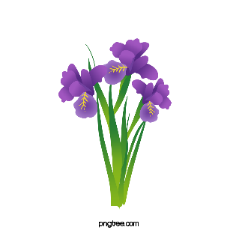 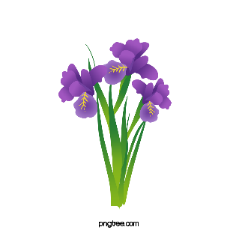 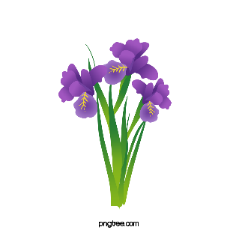 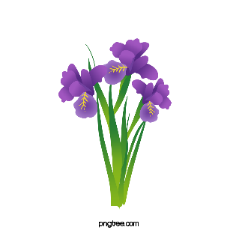 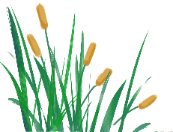 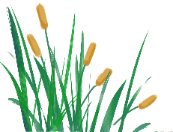 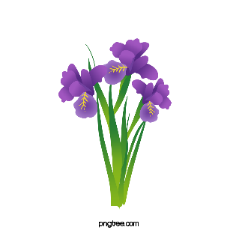 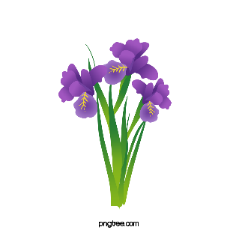 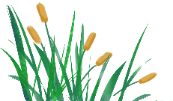 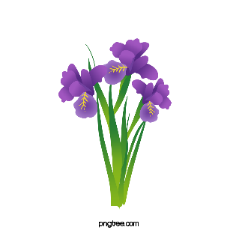 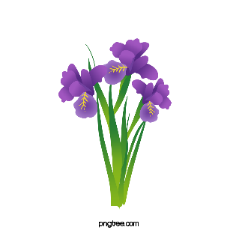 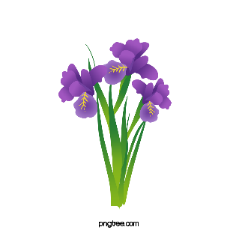 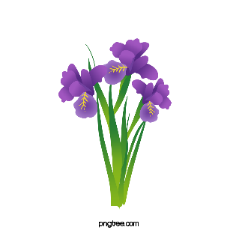 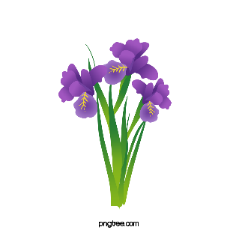 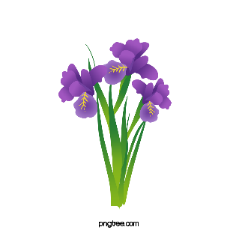 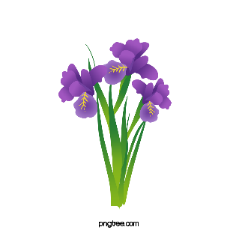 Trò chơi: XE BUÝT ĐẾN RỒI
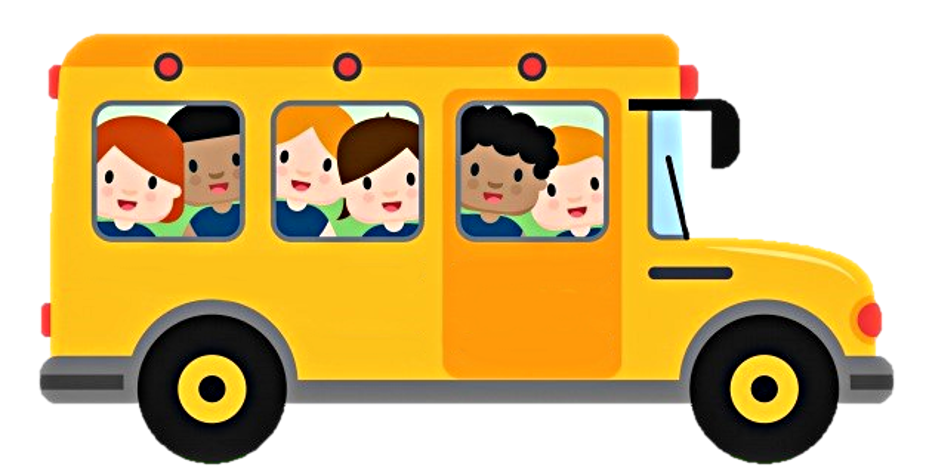 Lớp 3A1
Trò chơi: XE BUÝT ĐẾN RỒI
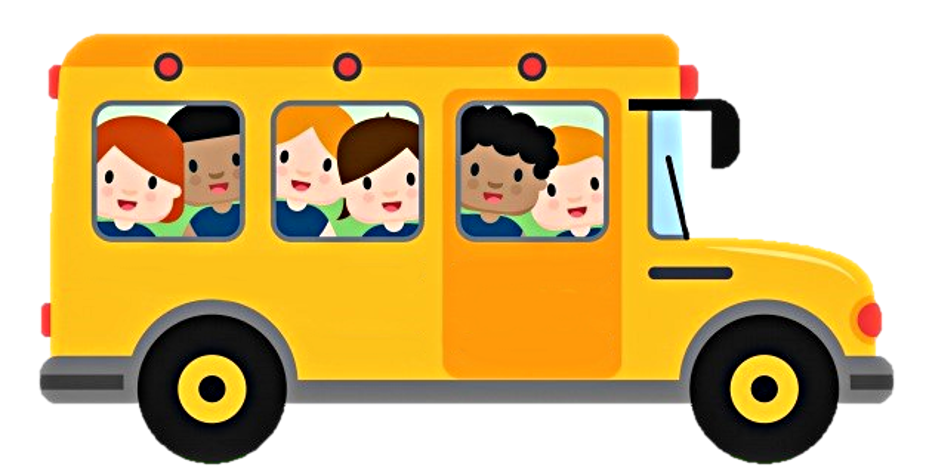 Lớp 3A1
Trò chơi: XE BUÝT ĐẾN RỒI
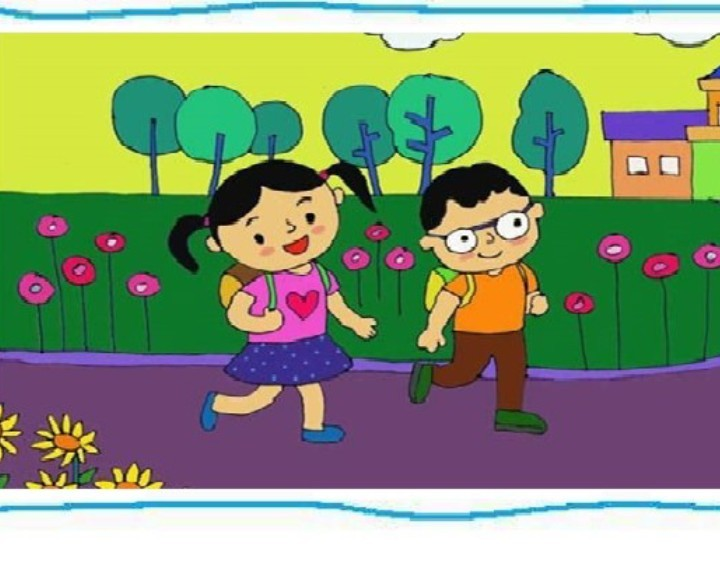 Câu 1: Quan sát bức tranh và cho biết, bức tranh gợi cho bạn nhớ tới nhân vật nào?
A.  Vích-to Huy-gô
B.  Thắng
C.  Sơn
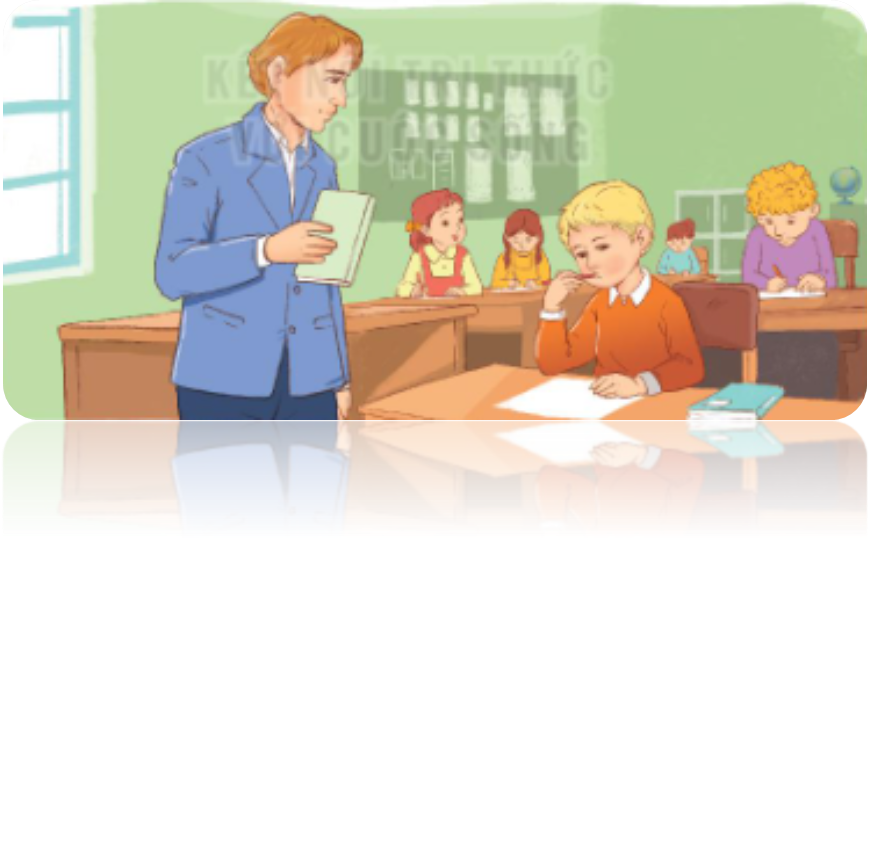 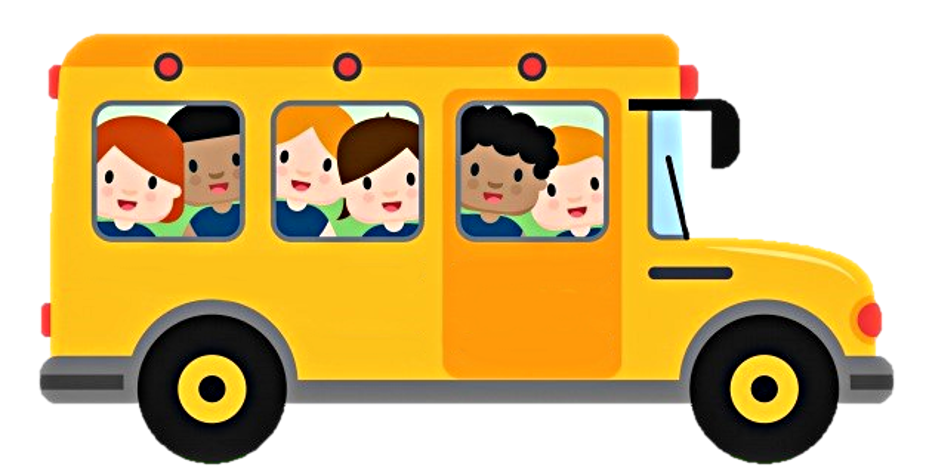 Lớp 3A1
Trò chơi: XE BUÝT ĐẾN RỒI
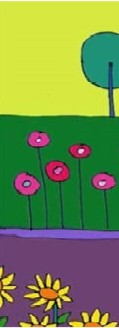 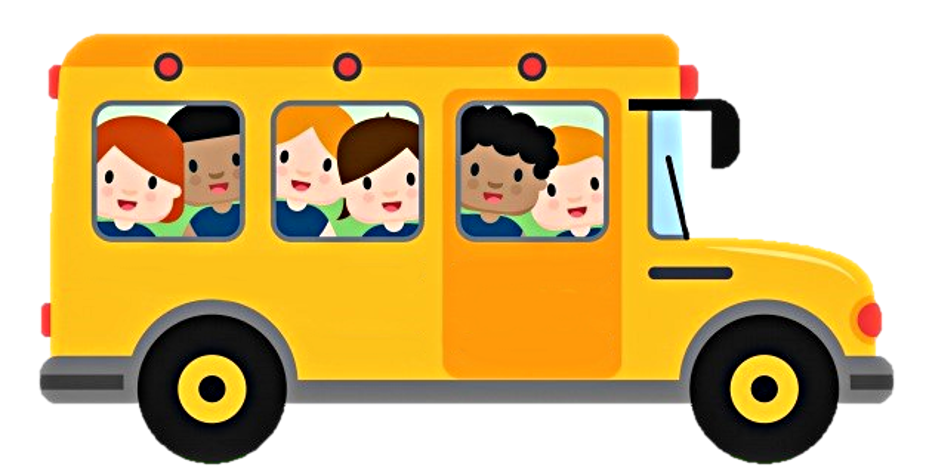 Lớp 3A1
Trò chơi: XE BUÝT ĐẾN RỒI
Câu 2:  Nhận xét nào sau đây đúng với nhân vật Huy-gô?
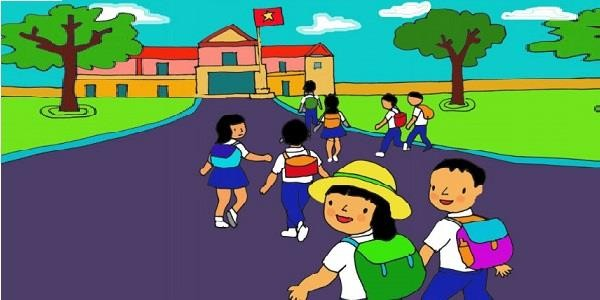 A.  Thông minh
B.  Vừa giỏi toán lại vừa giỏi văn
C.  Cả hai đáp án trên
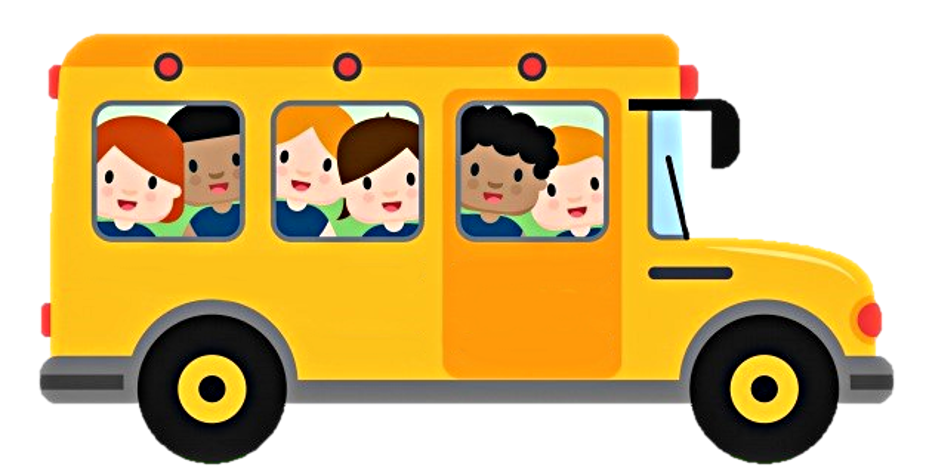 Lớp 3A1
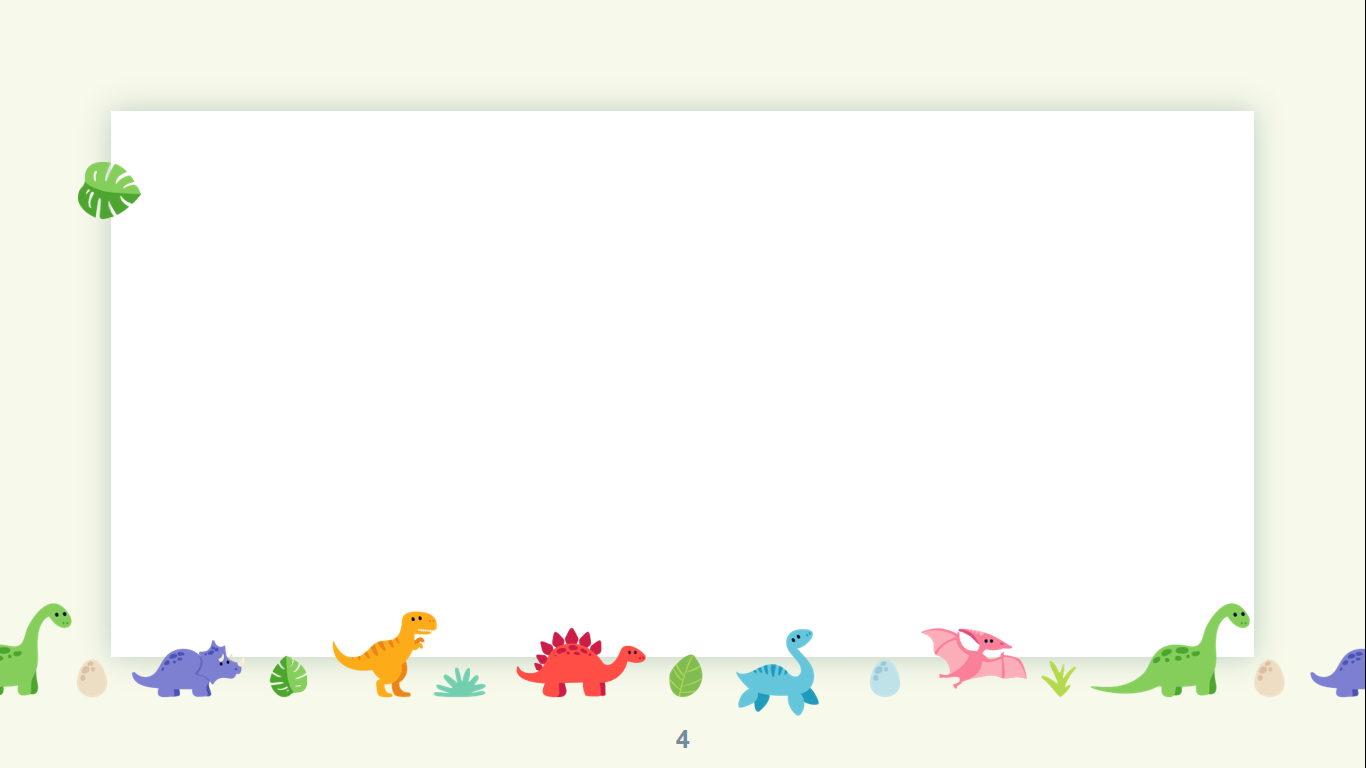 Tiếng việt
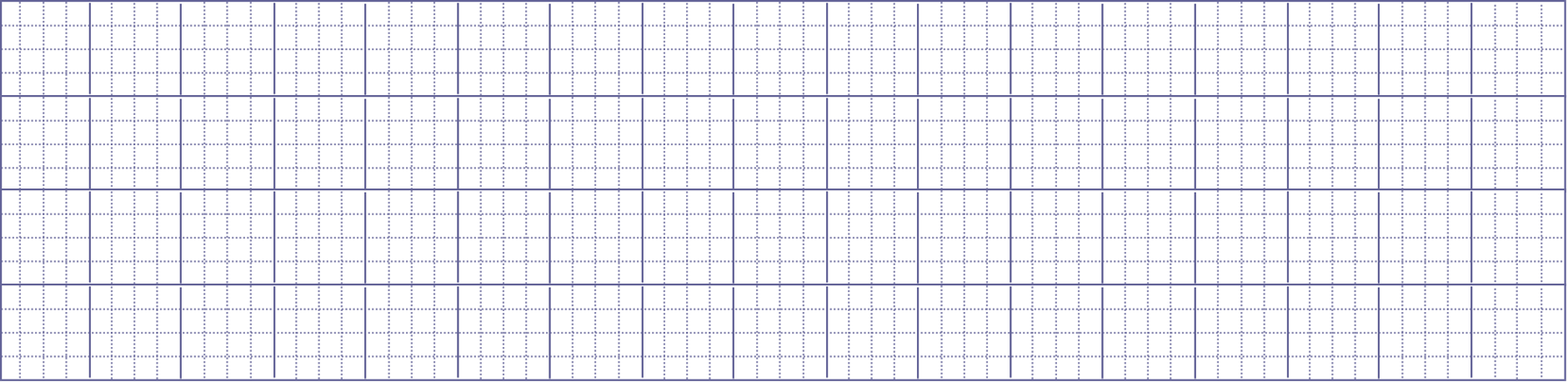 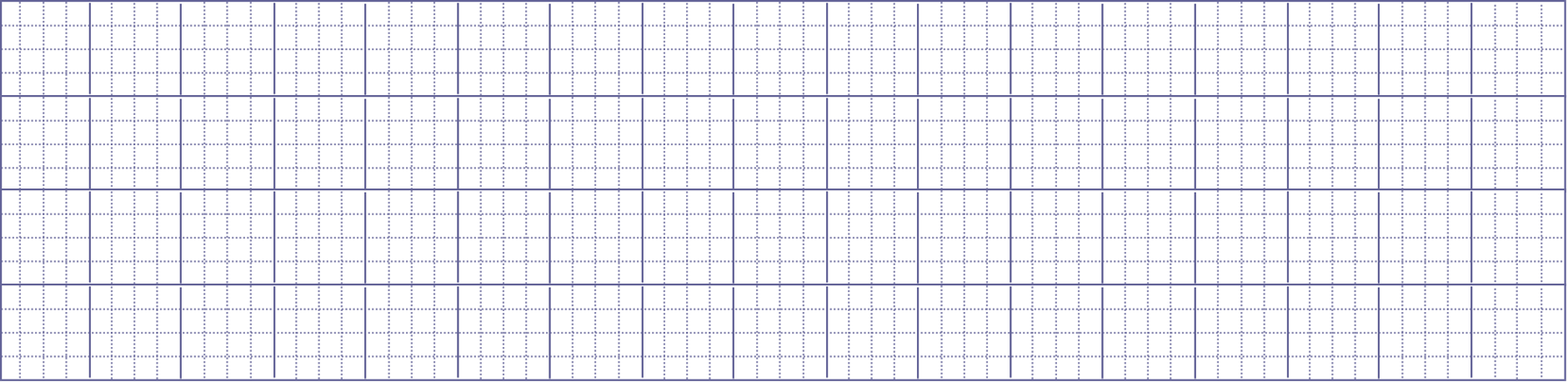 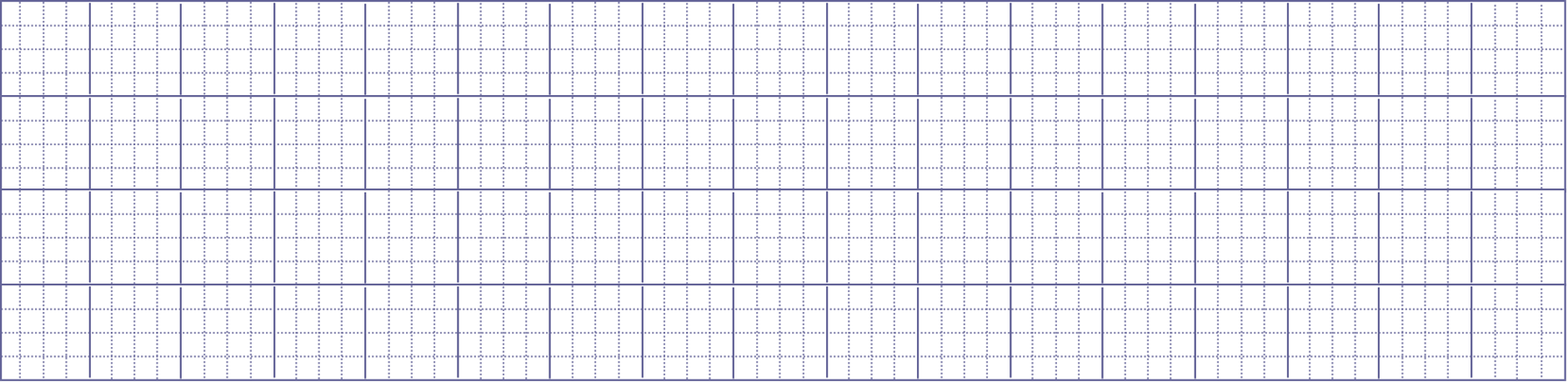 Bài 11: LƟ giải tǨn đặc λμİΙ
Thứ tư ngày 11 tháng 10 năm 2023
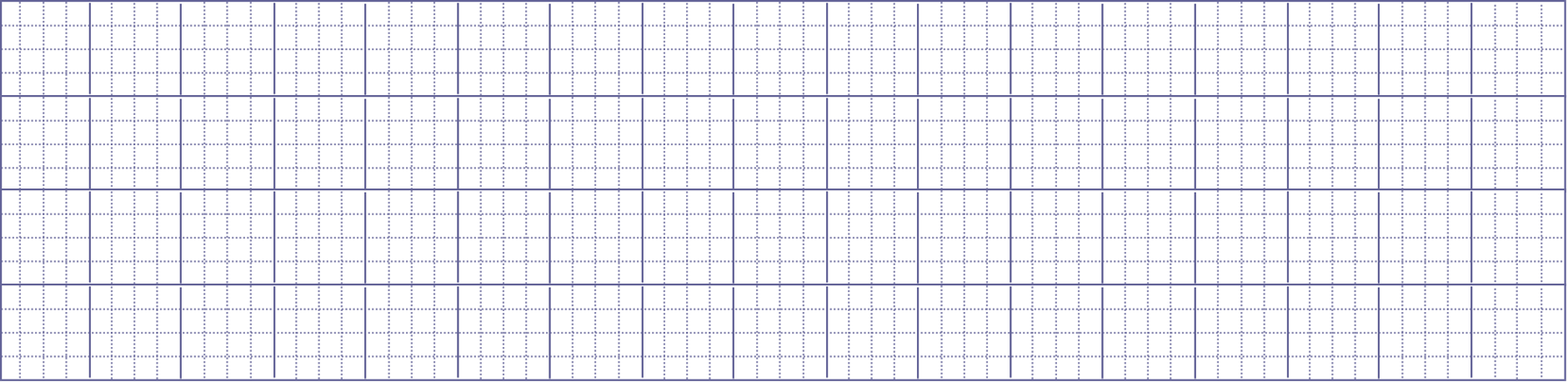 Tiết 3: Viết
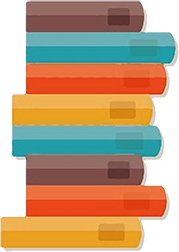 1. Nghe viết:
Lời giải toán đặc biệt
Huy-gô mải miết viết và may thay, khi tiếng trống báo hết giờ vang lên thì cậu cũng viết xong đáp số và mang bài lên nộp. Thầy giáo liếc nhìn bài của Huy-gô. Đáp số đúng rồi! Chợt thầy reo lên:
   - Lời giải bài toán được viết bằng thơ! À, ra thế!
Huy-gô
Huy-gô
may thay
mải miết
mải miết
may thay
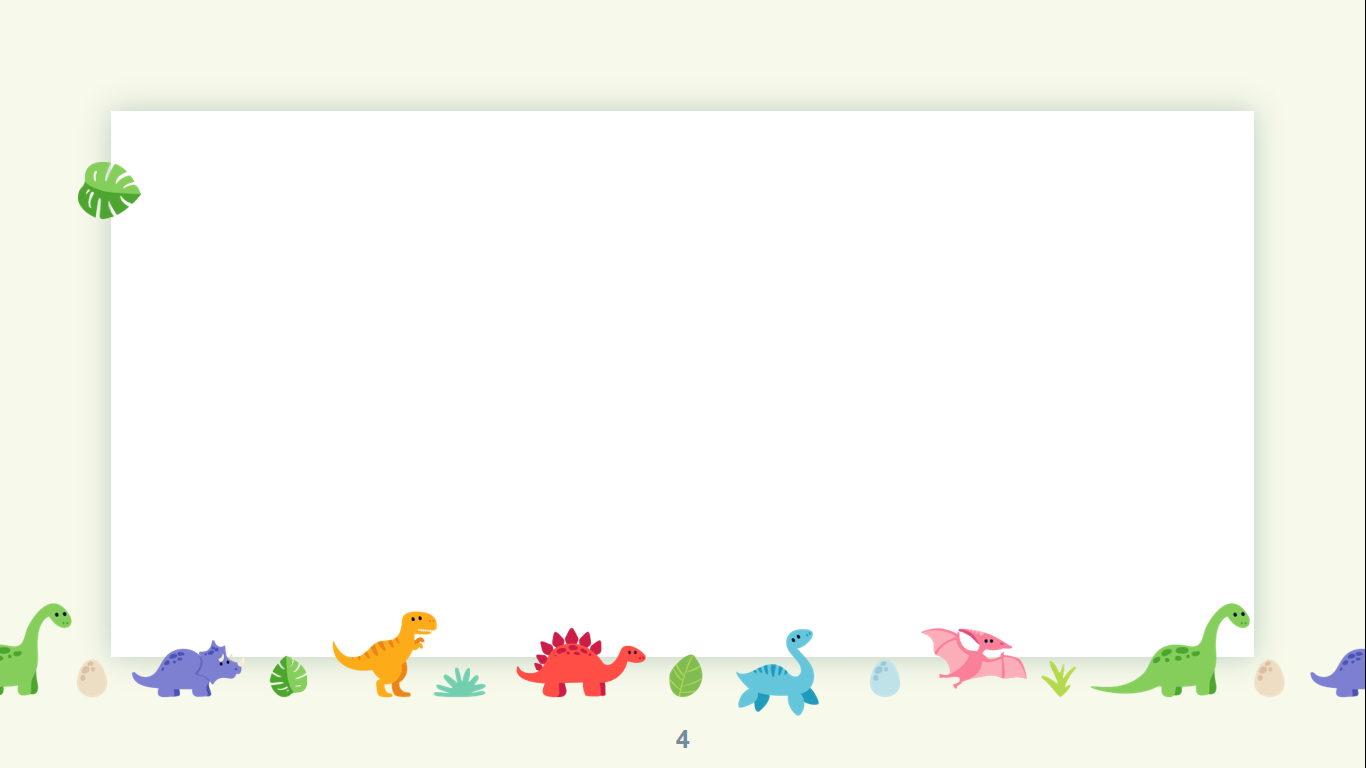 Tiếng việt
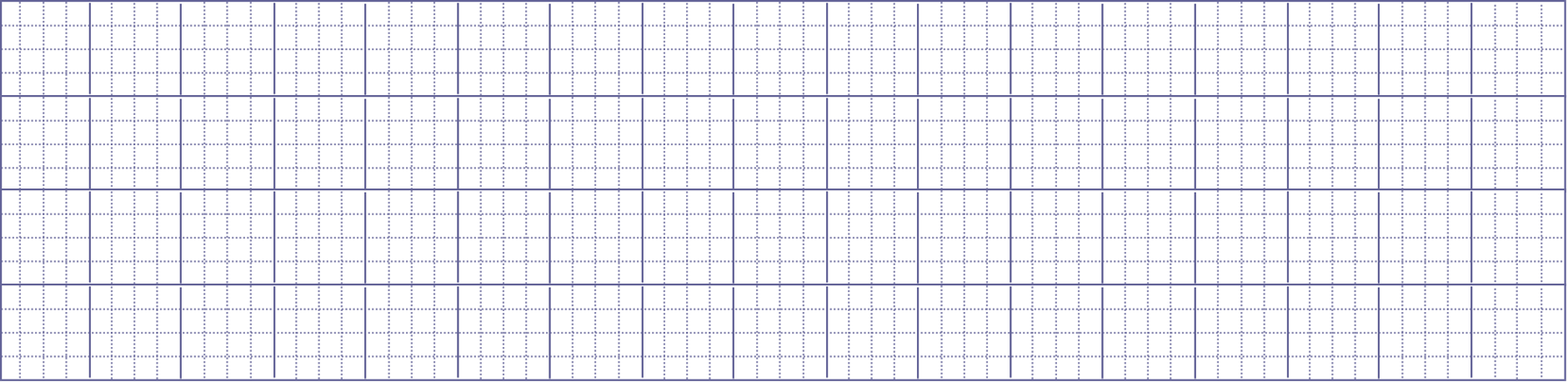 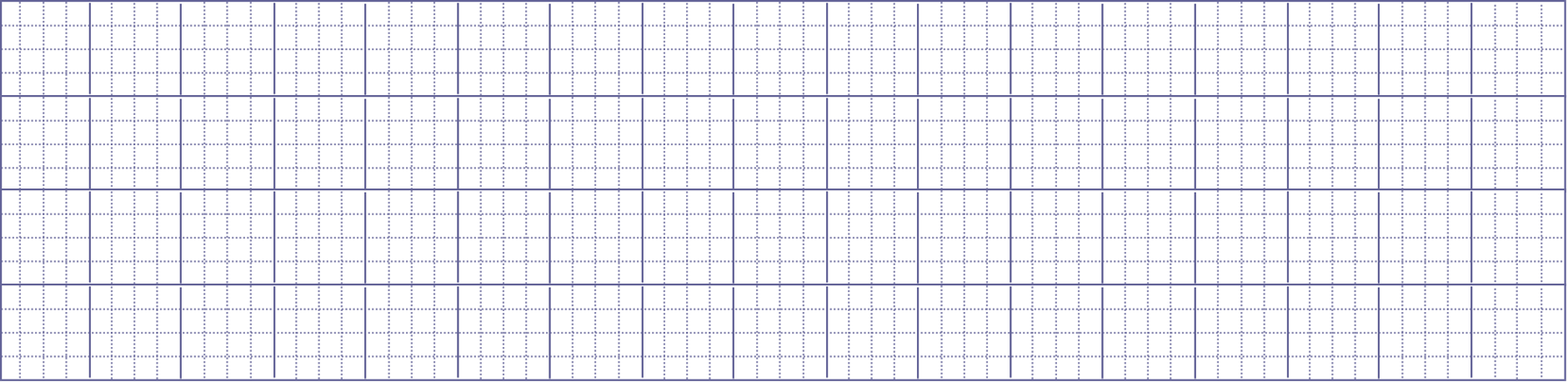 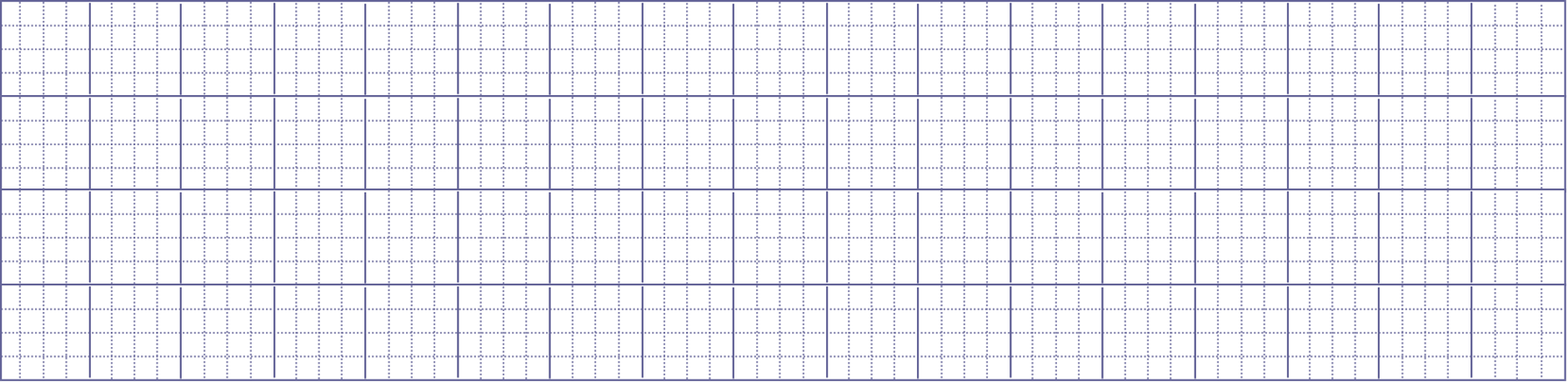 Bài 11: LƟ giải tǨn đặc λμİΙ
Thứ tư ngày 11 tháng 10 năm 2023
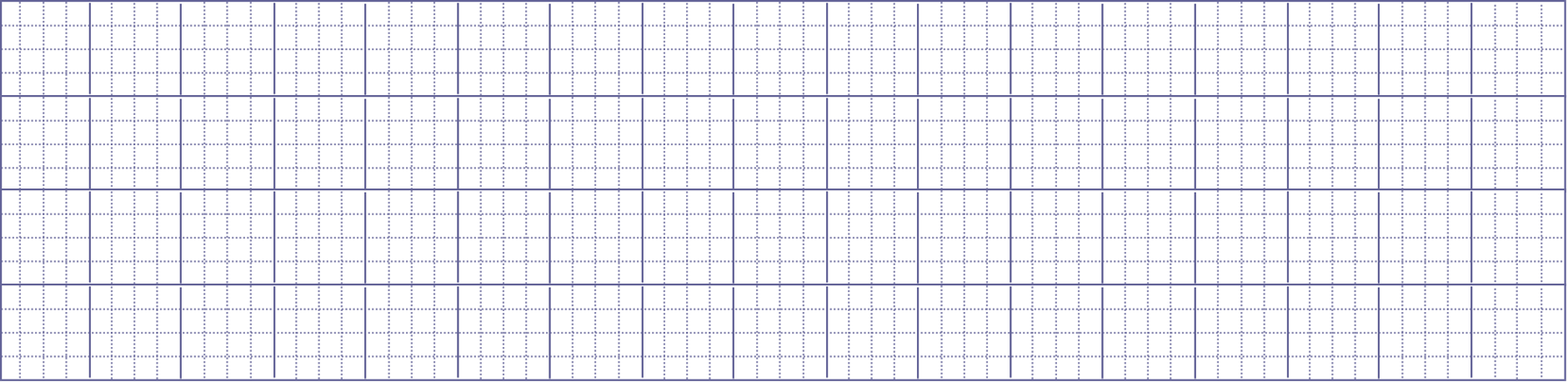 Tiết 3: Viết
LƟ giải tǨn đặc λμİΙ
Huy-gô jải jΗĞt νμĞt và jay κay, δi ǇΗĞng
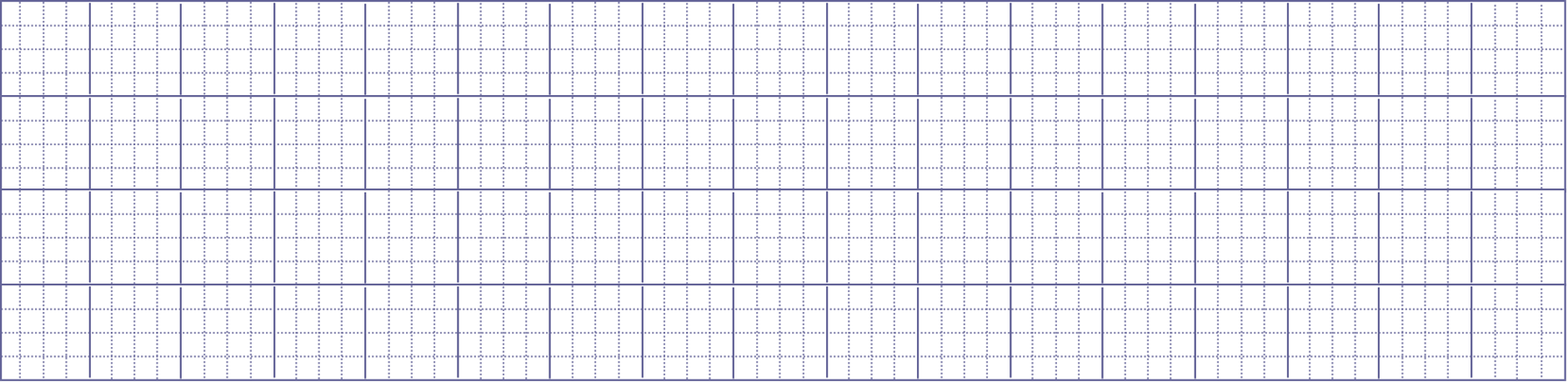 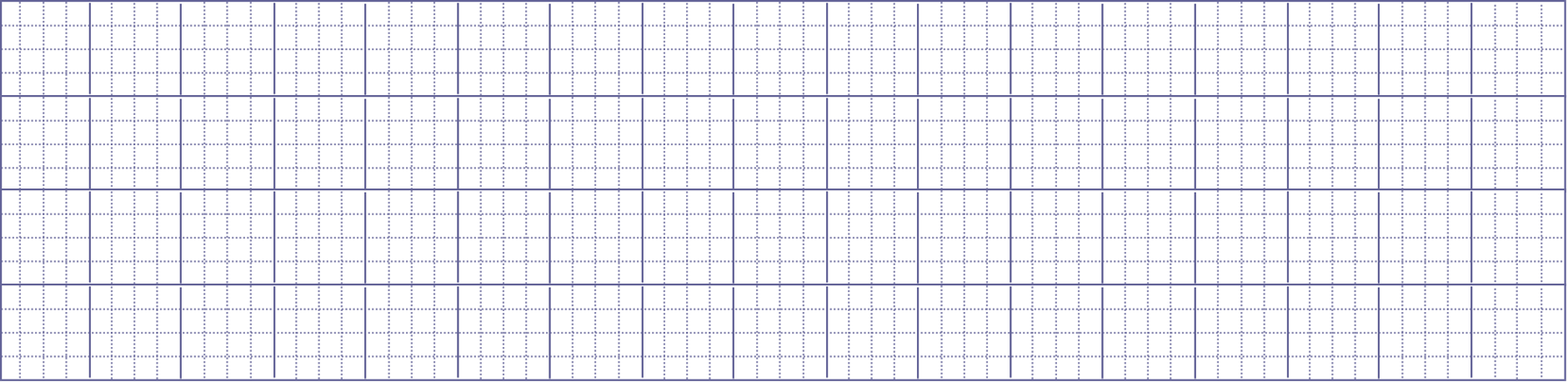 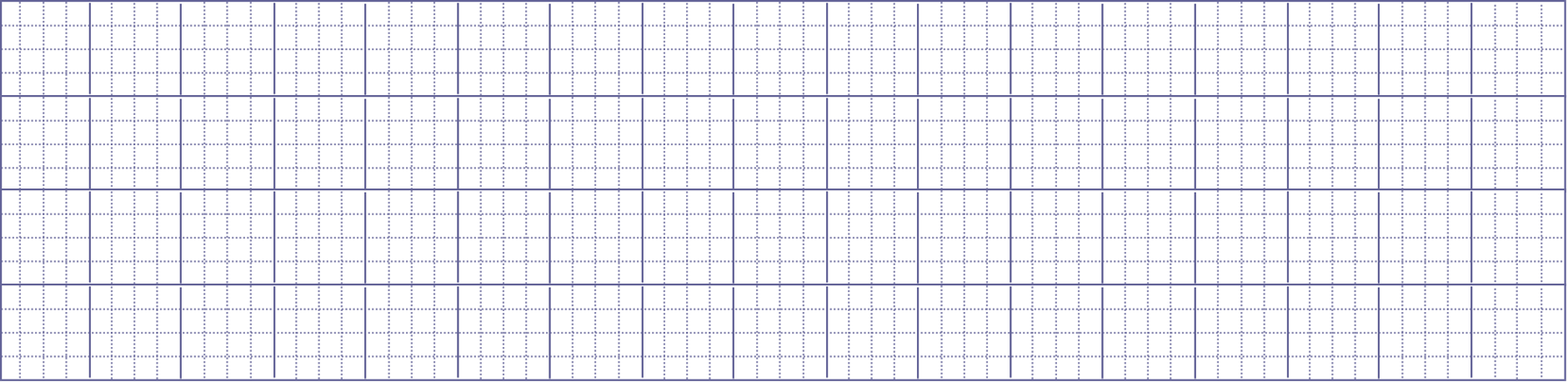 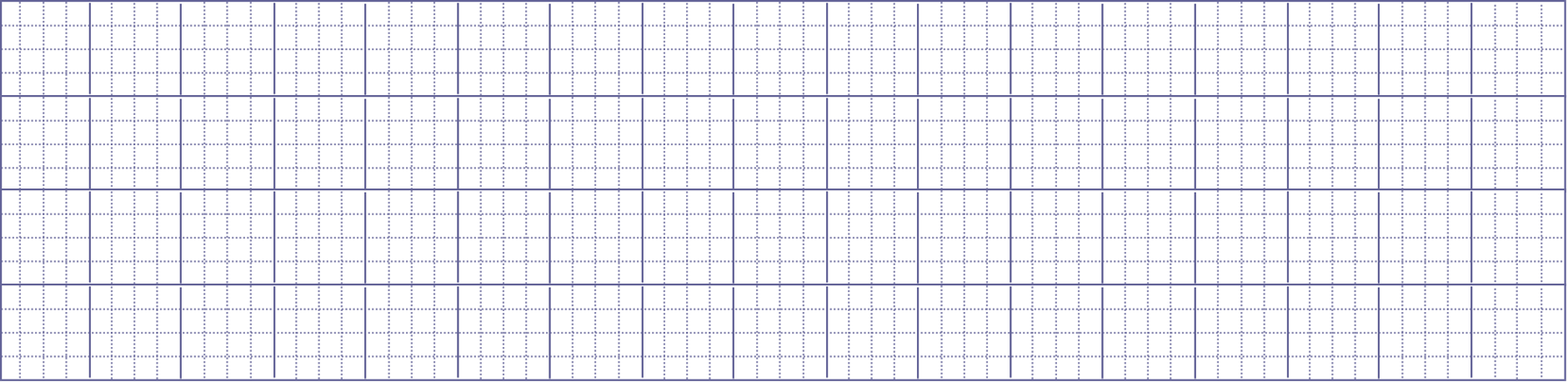 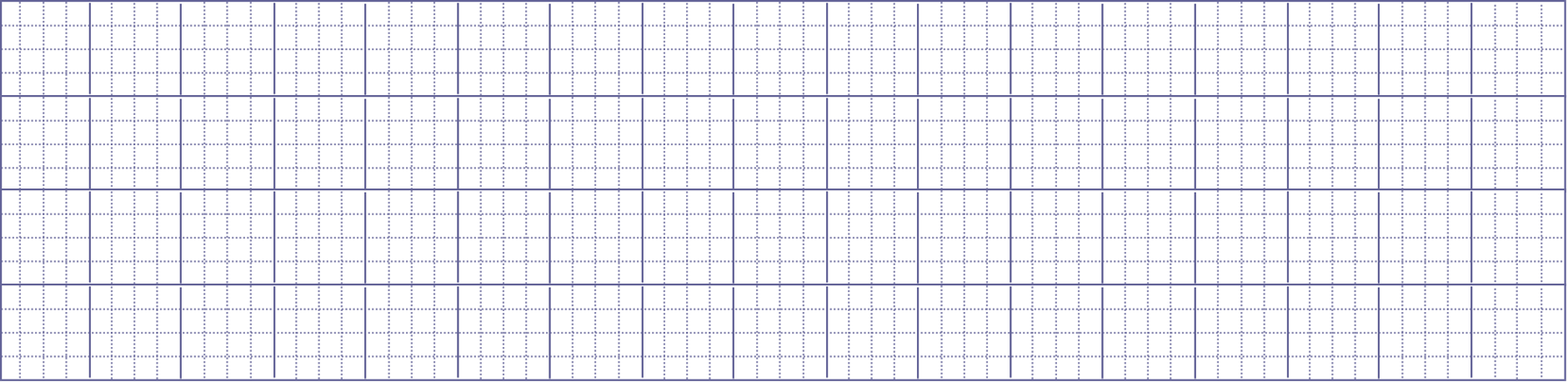 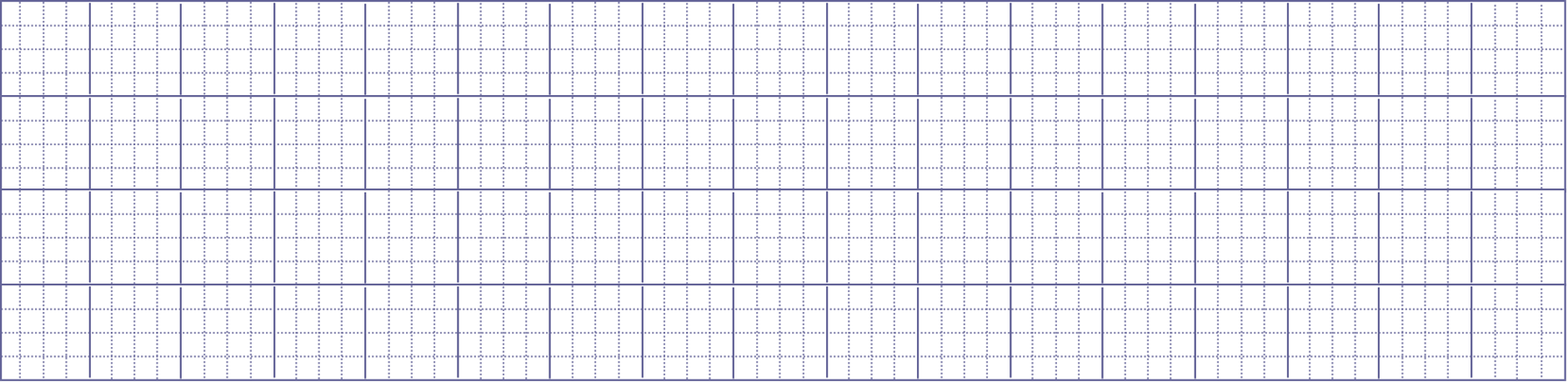 Ǉrūg báo ǗĞt giờ vang Δłn κì cậu cũng νμĞt xong
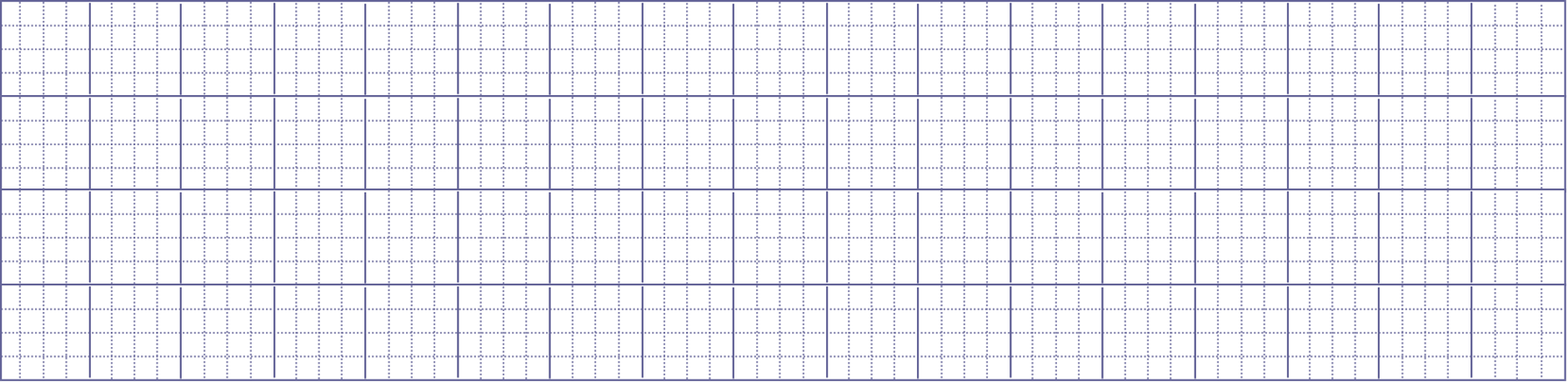 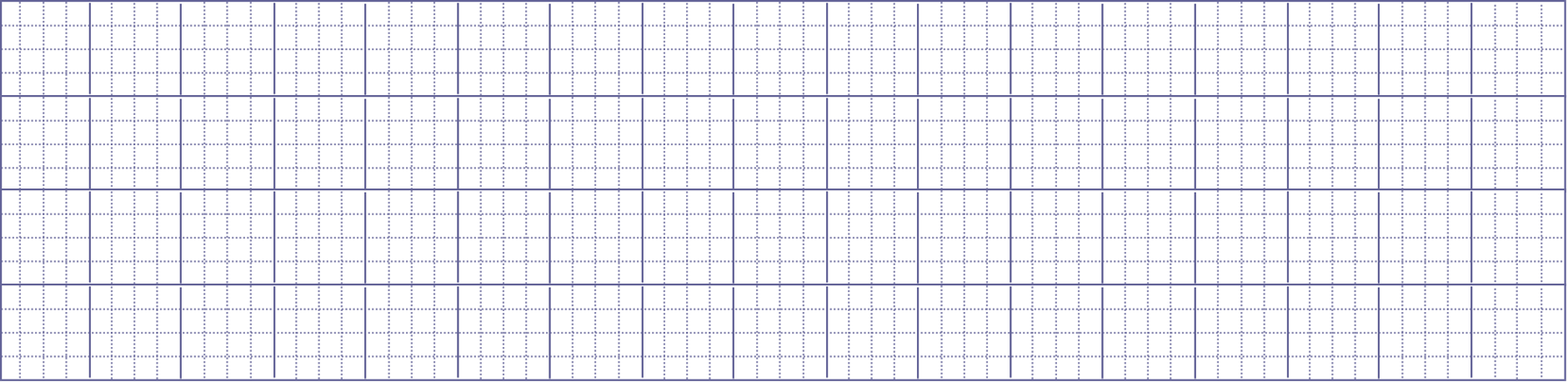 đáp số và jang bài Δłn wŅ. Thầy giáo lΗĞc ηìn
bài của Huy-gô. Đáp số đúng ǟē!  ChĜ κầy ǟeo
Δłn:
- LƟ giải bài toán được viết bằng thơ! À,
ςa thế!
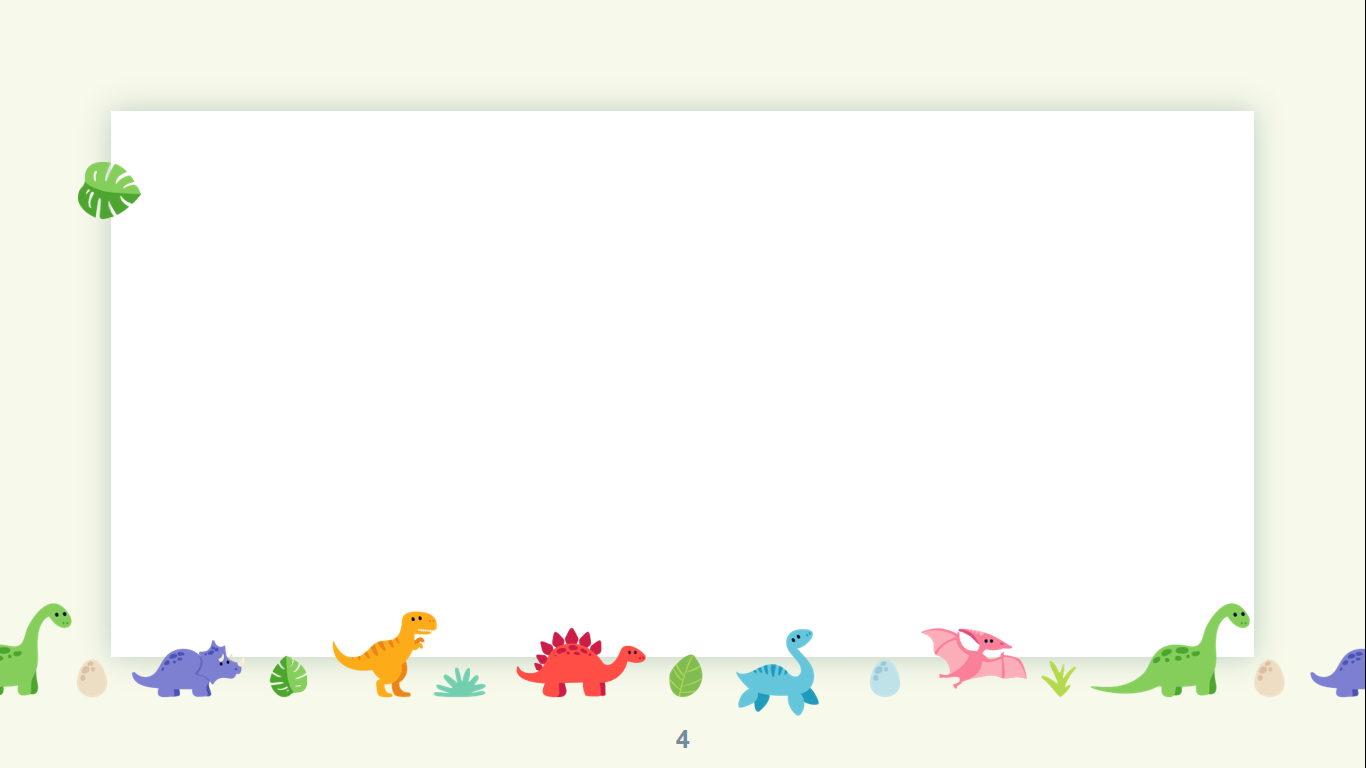 Tiếng việt
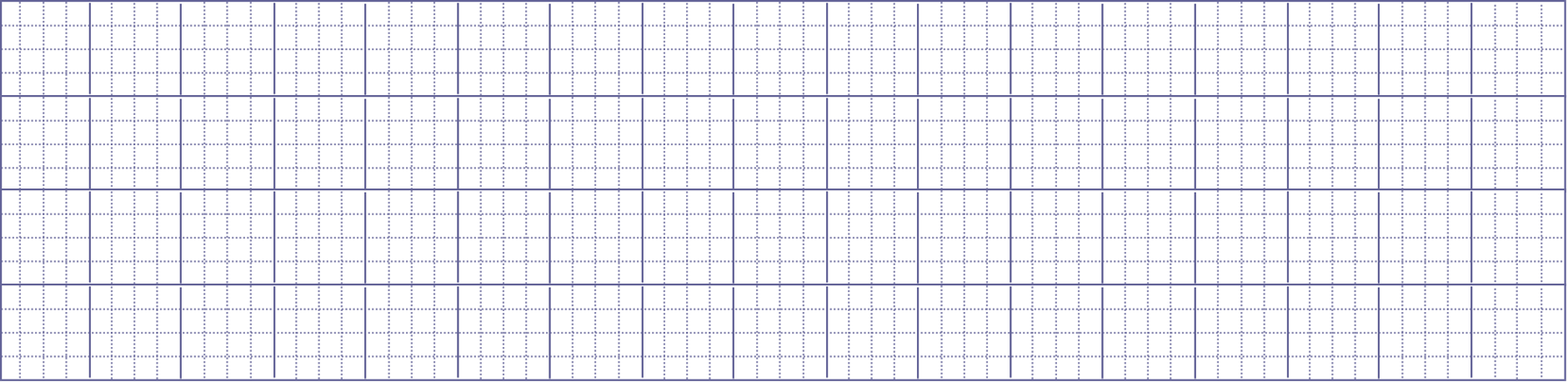 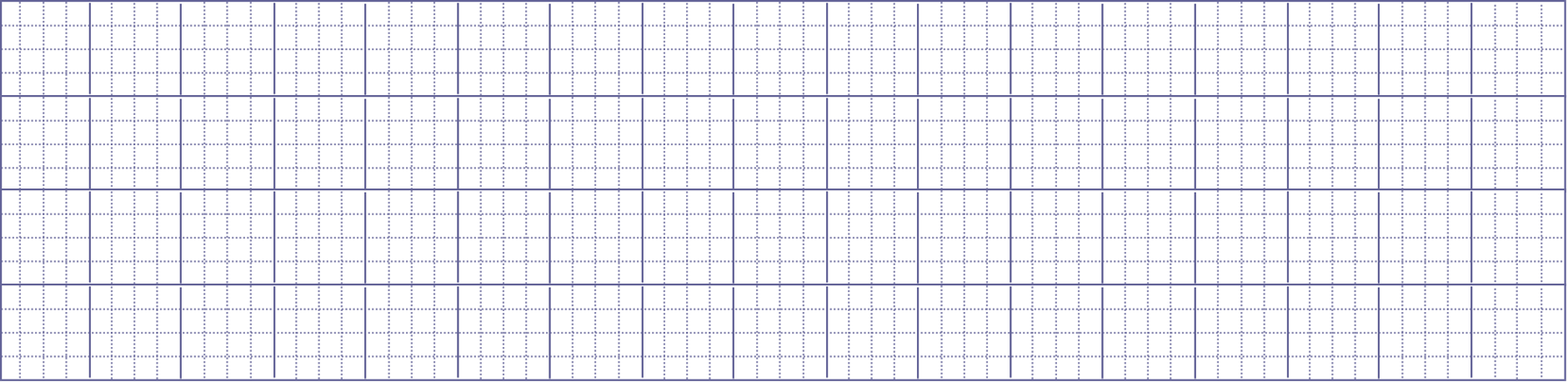 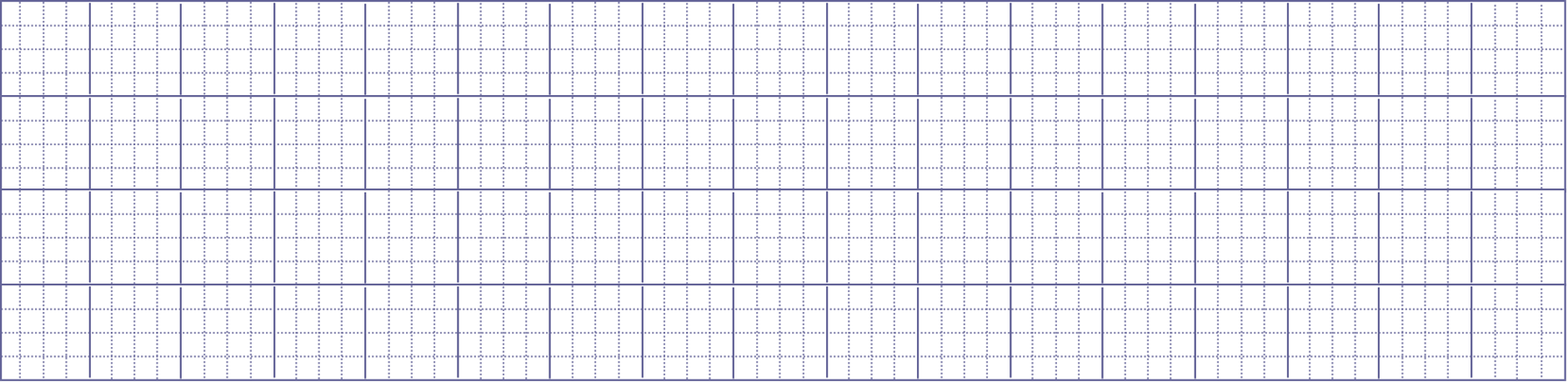 Bài 11: Lời giải toán đặc biệt
Thứ tư ngày 11 tháng 10 năm 2023
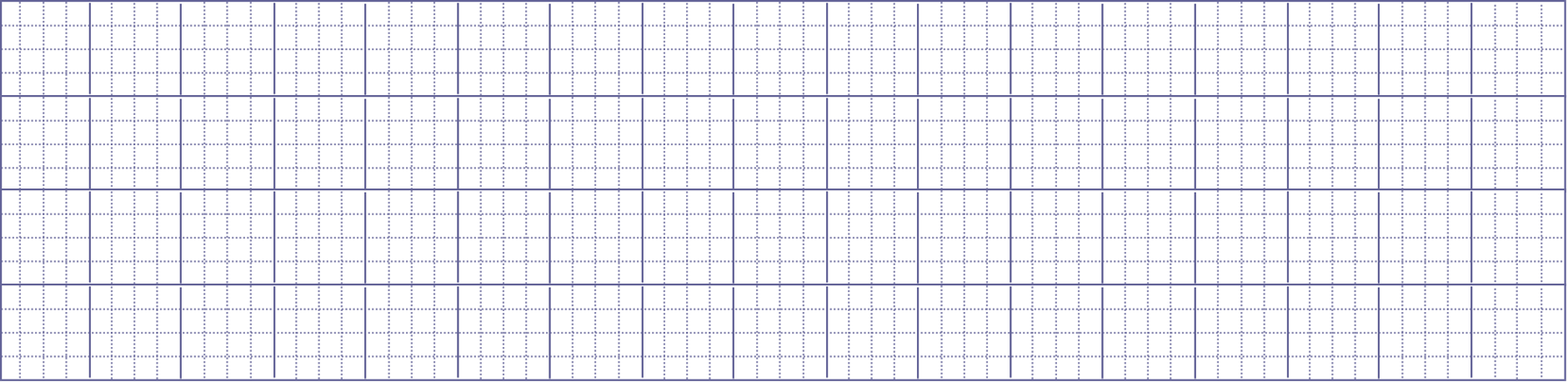 Tiết 3: Viết
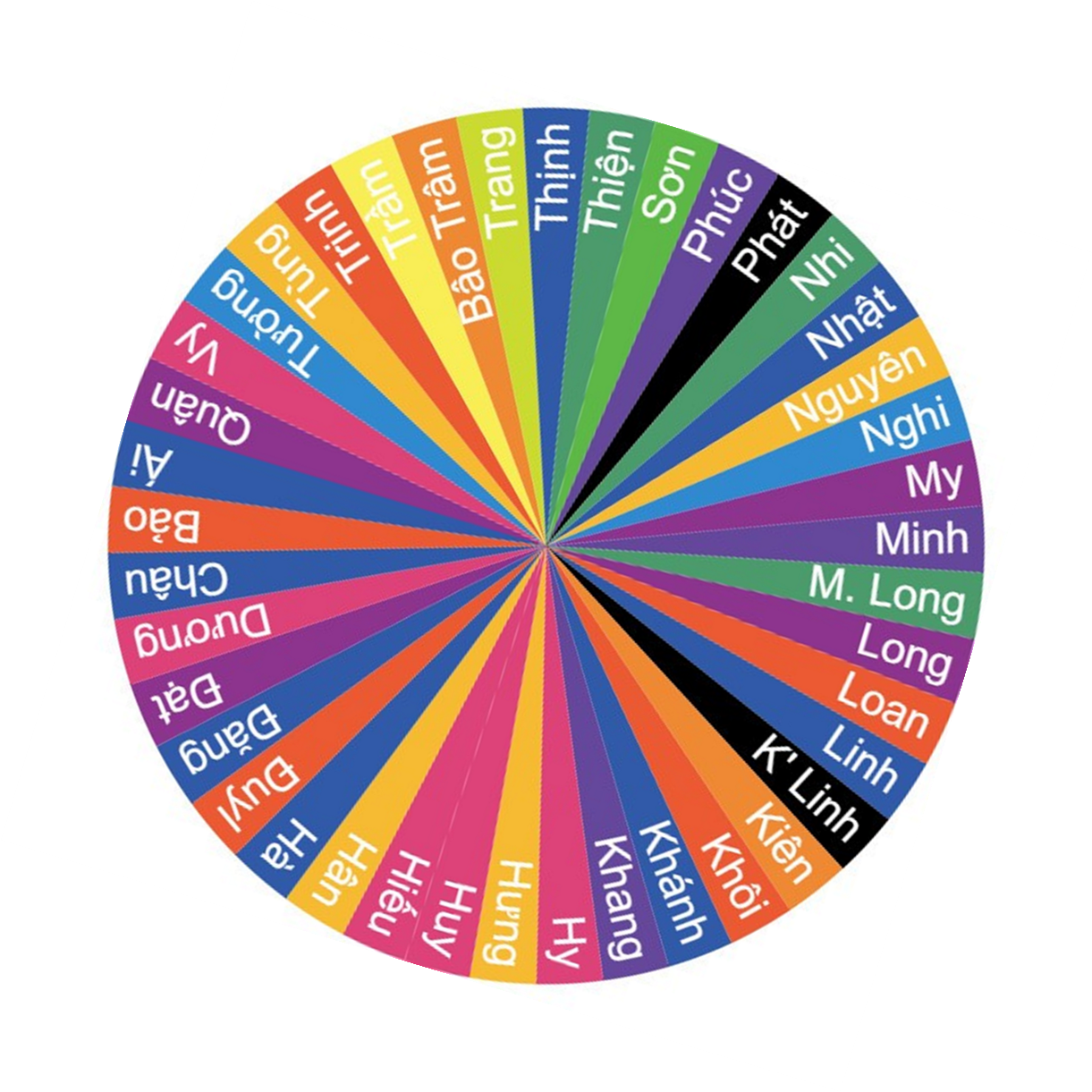 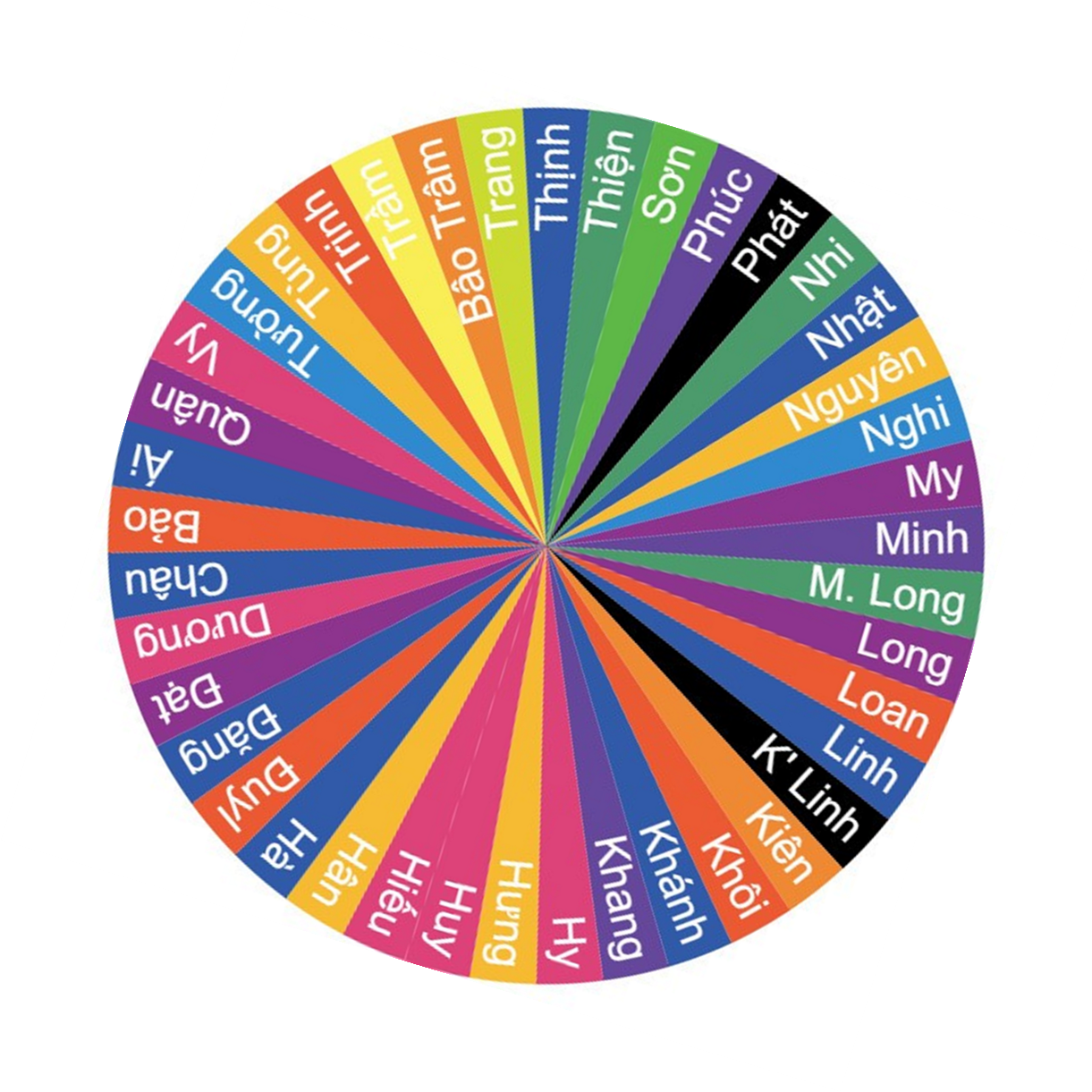 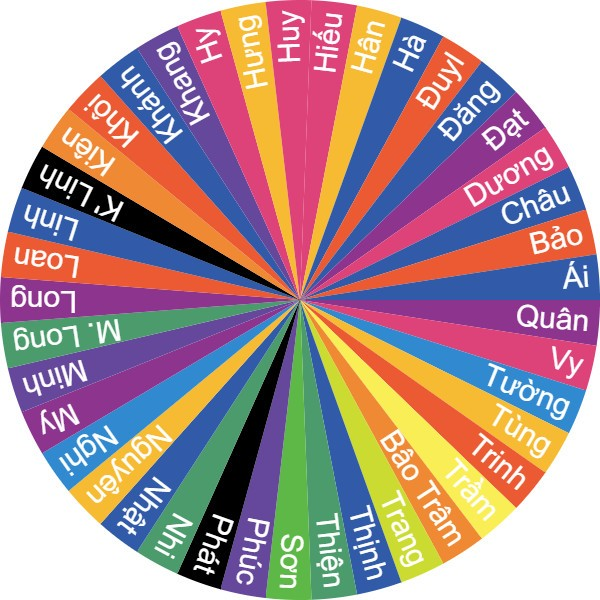 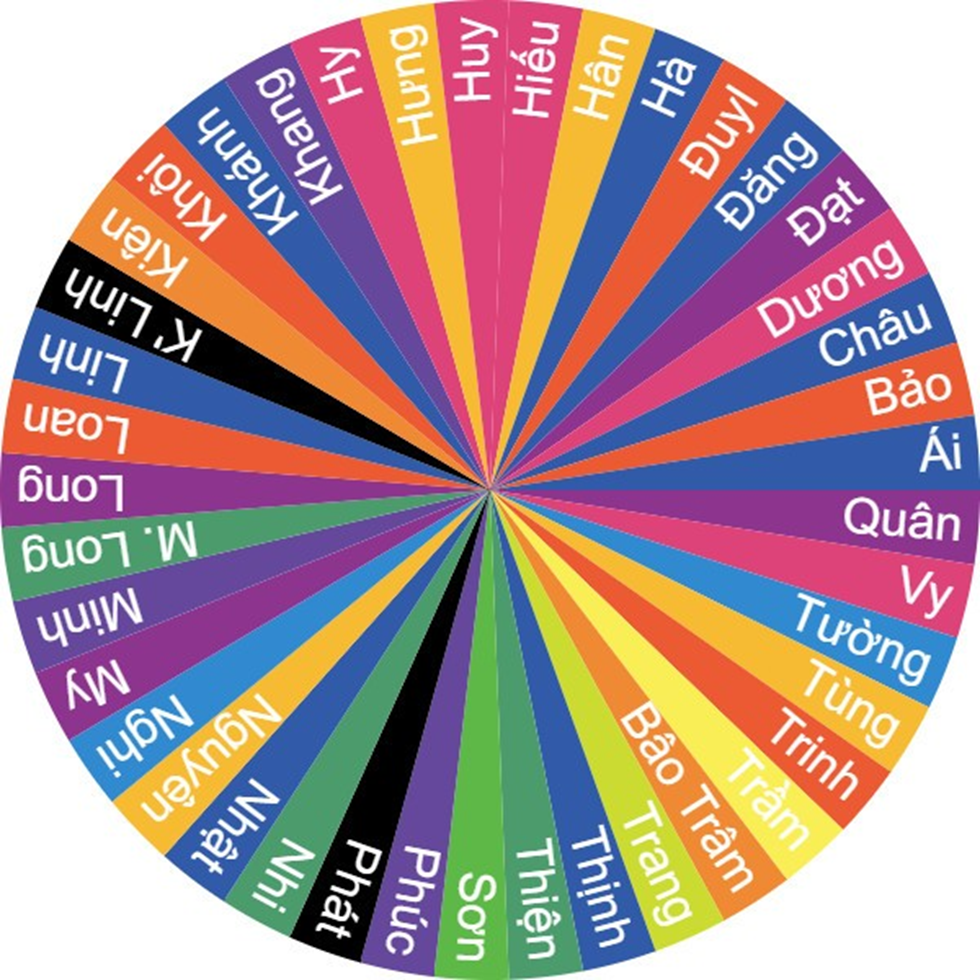 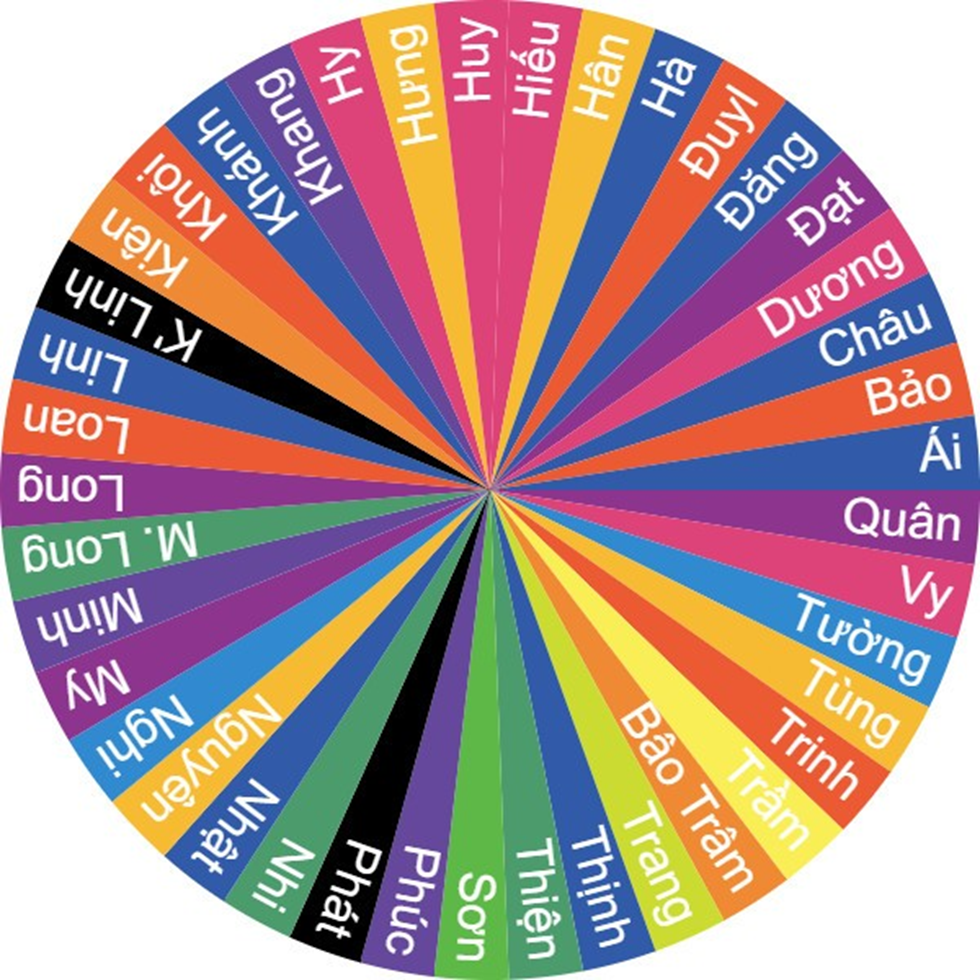 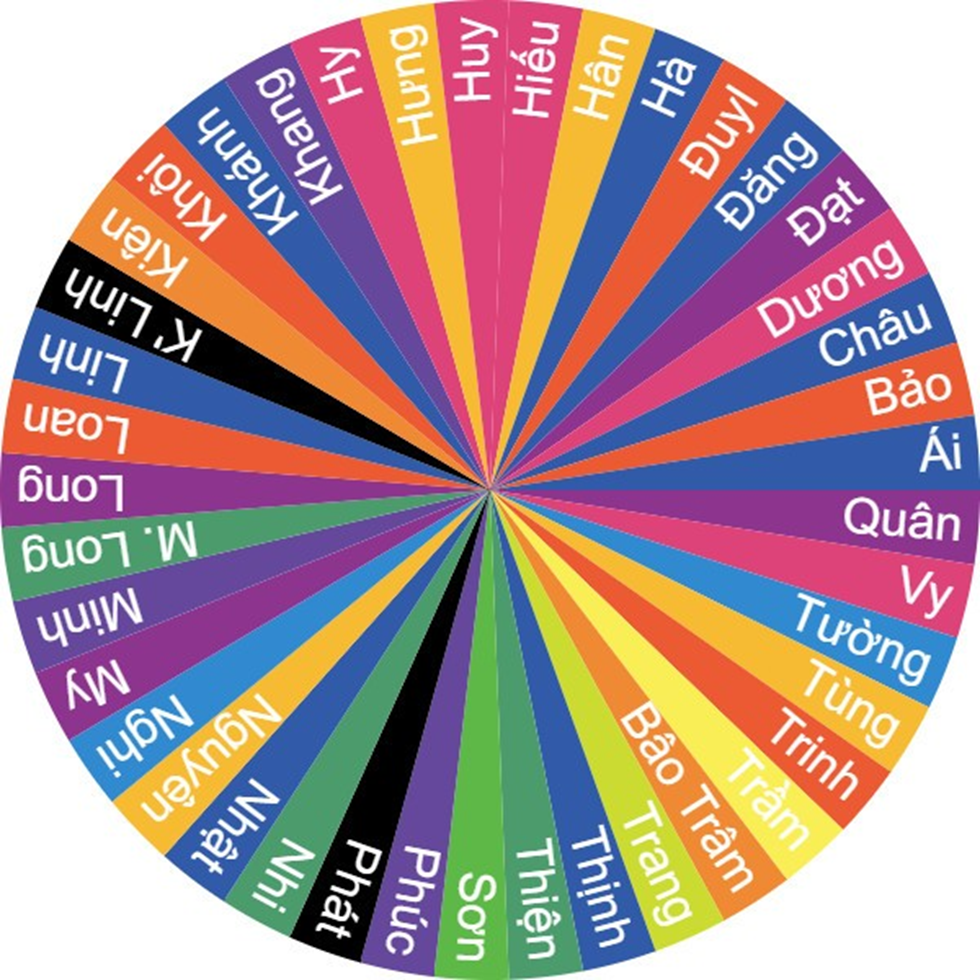 Trò chơi:
vòng 
xoay
may
mắn
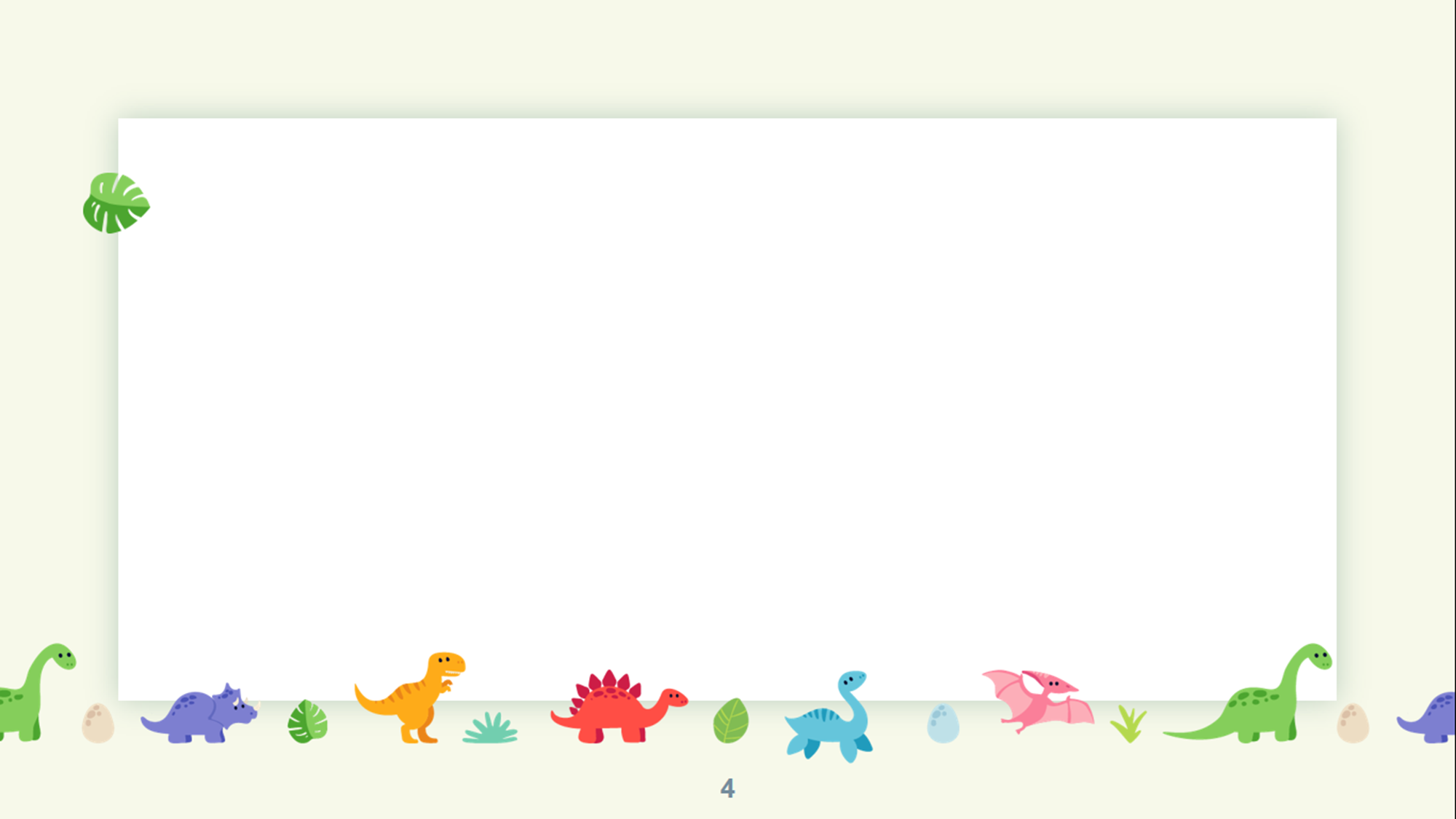 Bài 2:  Tìm những từ ngữ được tạo bởi mỗi tiếng dưới đây:
         giao                   dao                               rao
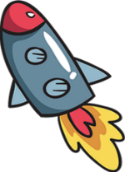 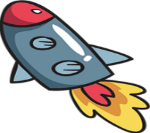 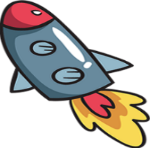 giao thông,  giao bài, giao hàng, giao lưu, giao thừa, giao hẹn, giao bóng…
giao
rao
dao
Dao kéo, con dao, ca dao, đồng dao, dao động,…
Tiếng rao, rao bán, rao vặt, rao giảng, ….
Bài 3a. Tìm từ ngữ chỉ hoạt động hoặc đặc điểm có tiếng bắt đầu bằng r, d hoặc gi:
r
d
gi
giảng bài, giặt giũ, giằng co, gieo hạt, giấu giếm, giục giã…
Từ chỉ hoạt động
dạy học, thức dậy, đi dạo, dặn dò, dìu dắt…
ra, rọc giấy, rình rập, rước đèn, rung rinh….
rộng, rét, rực rỡ, rộn ràng, rắn chắc, rụt rè, rườm rà, rôm rả….
già, giàu, giòn, giỏi, giản dị…
Từ chỉ đặc điểm
dai, dài, dẻo, dính, dễ, dịu dàng, mạnh dạn, dũng cảm, duyên dáng, dễ thương…
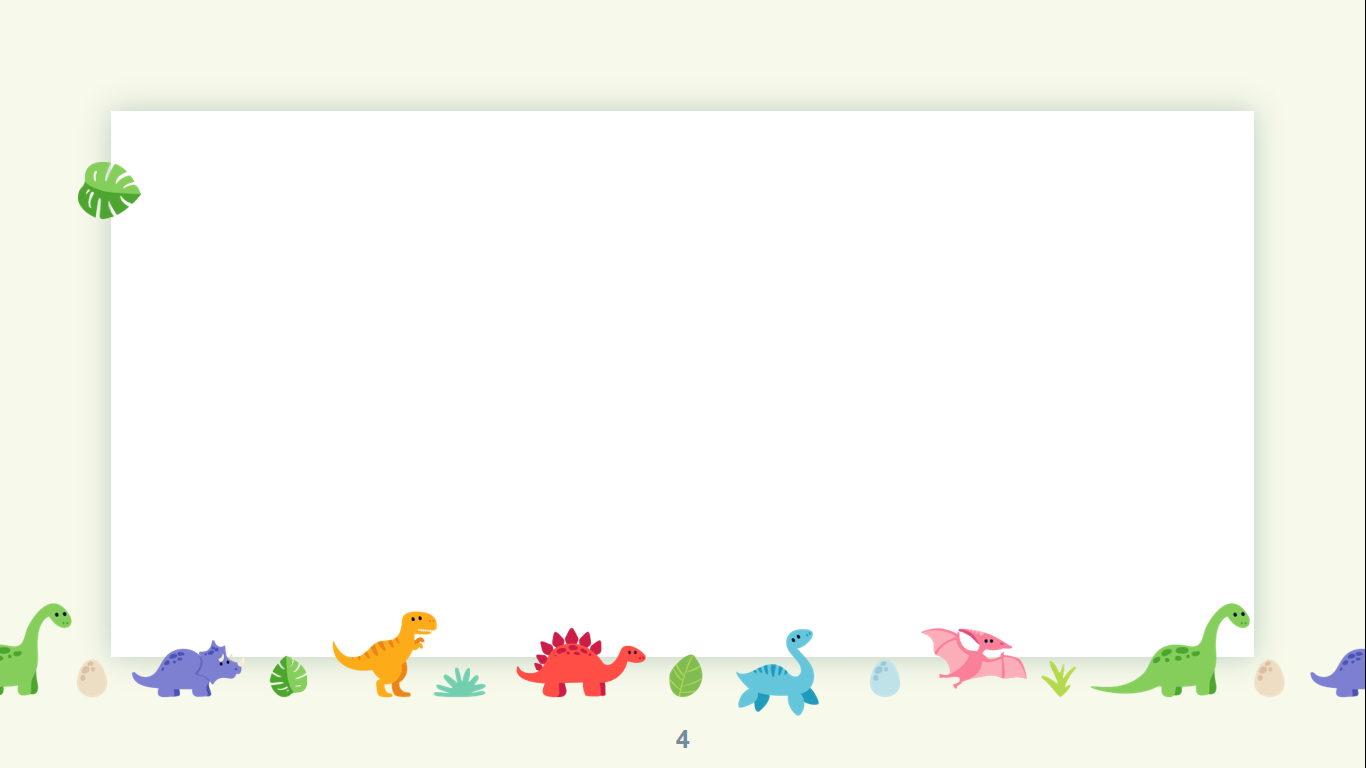 Tiếng việt
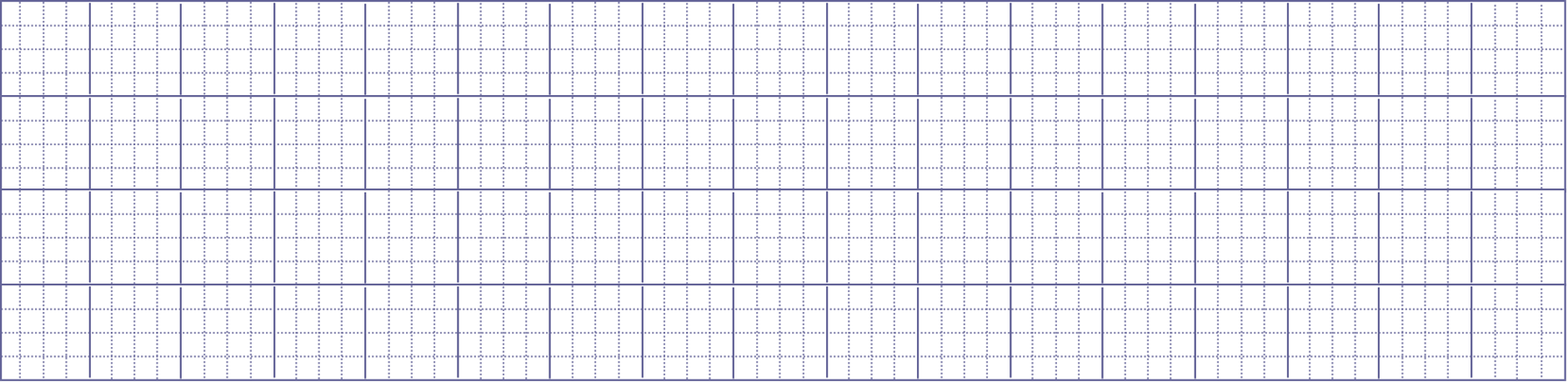 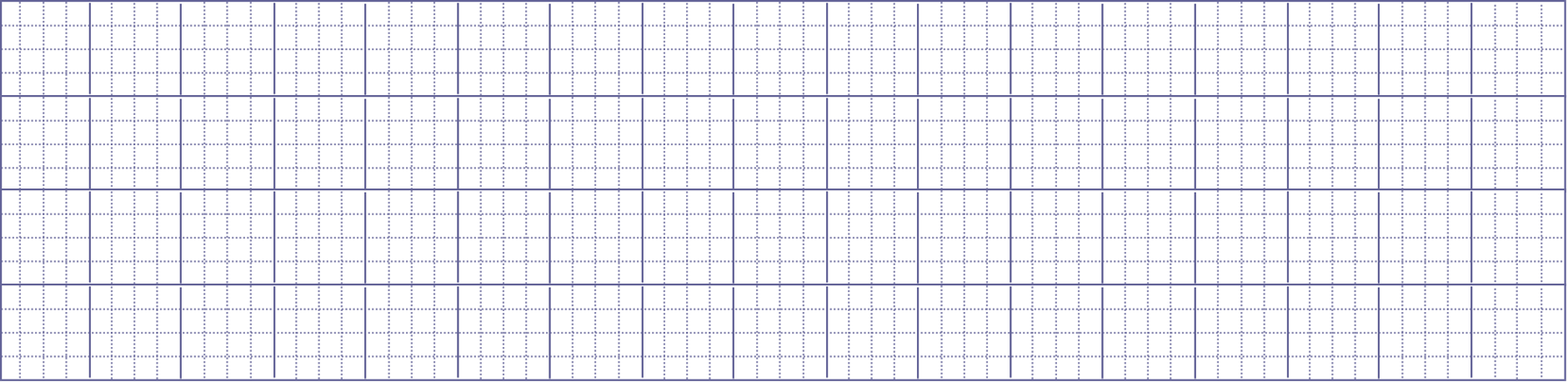 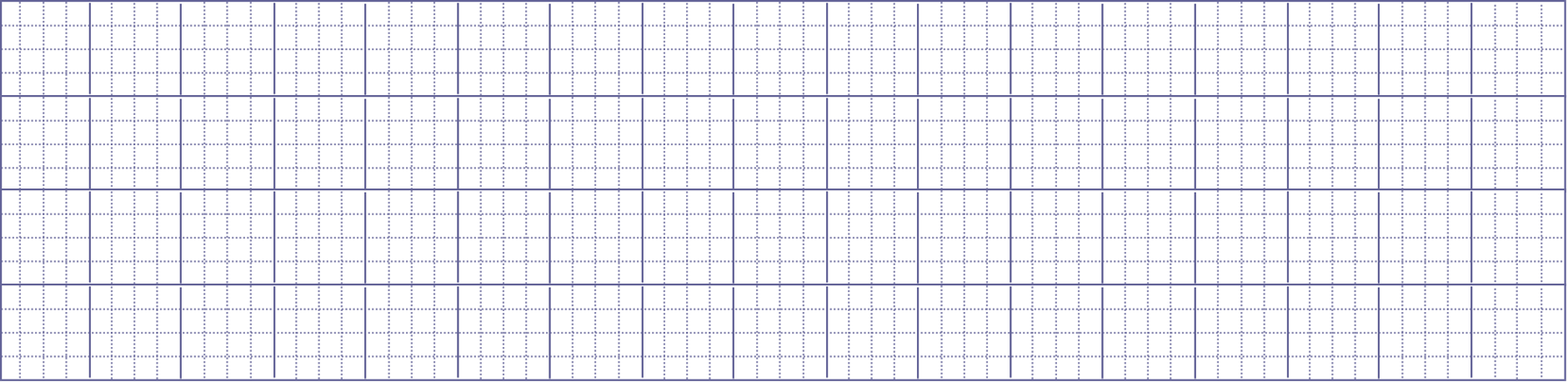 Bài 11: LƟ giải tǨn đặc λμİΙ
Thứ tư ngày 11 tháng 10 năm 2023
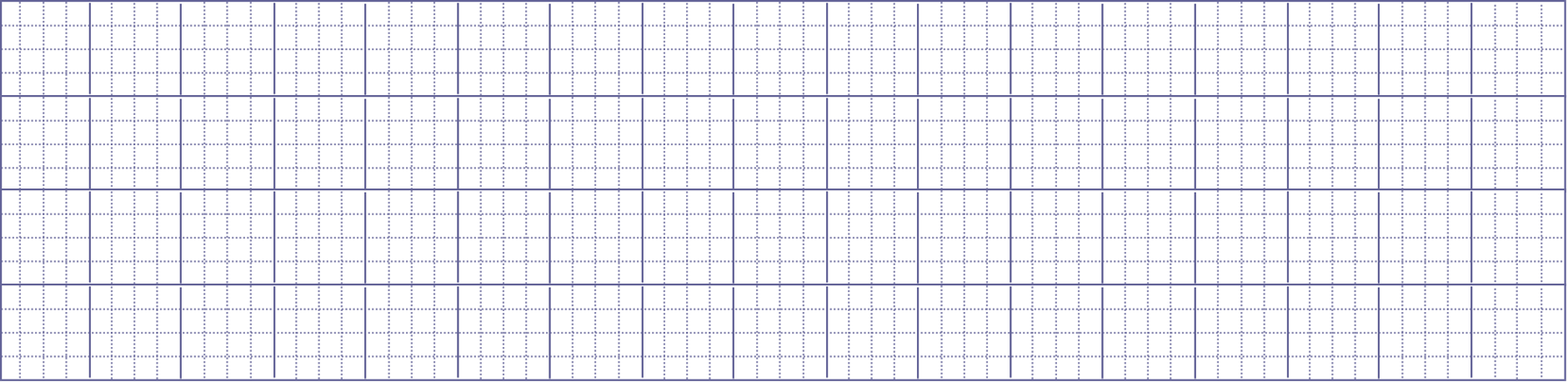 Tiết 3: Viết
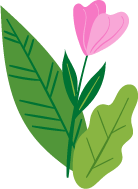 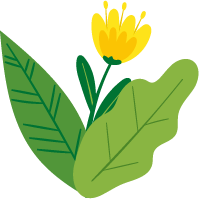 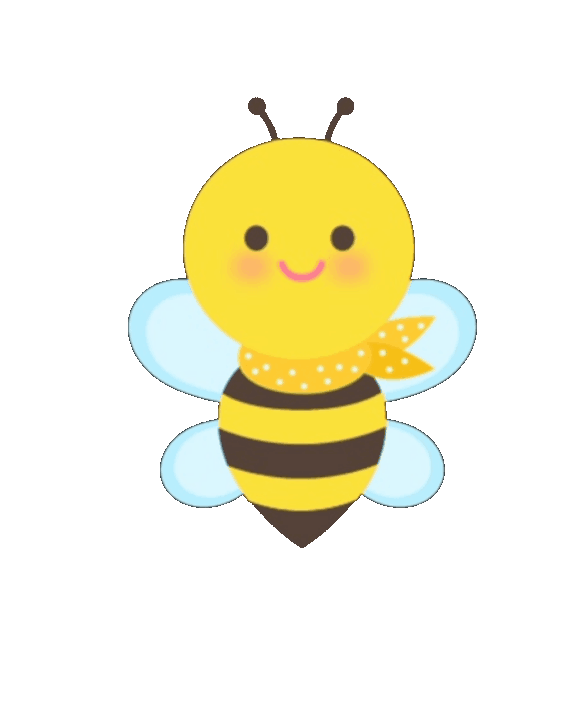 CẢM ƠN QUÝ THẦY CÔ VÀ CÁC EM HỌC SINH !
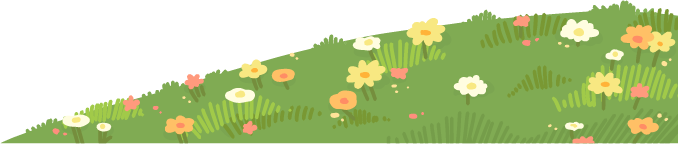 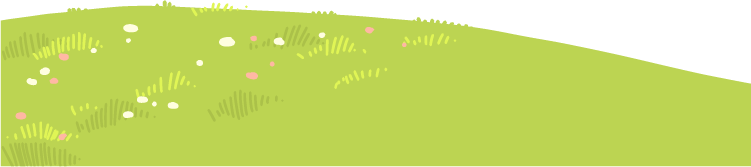